人材育成プラン
医療用機械器具製造業
人材育成の流れ
人材育成を効果的に行うための「４つのステップ」
①仕事の見える化
「人材育成のパートナー」リーフレット
仕事や作業に必要な職務能力（知識、技能・技術）を明らかにします。
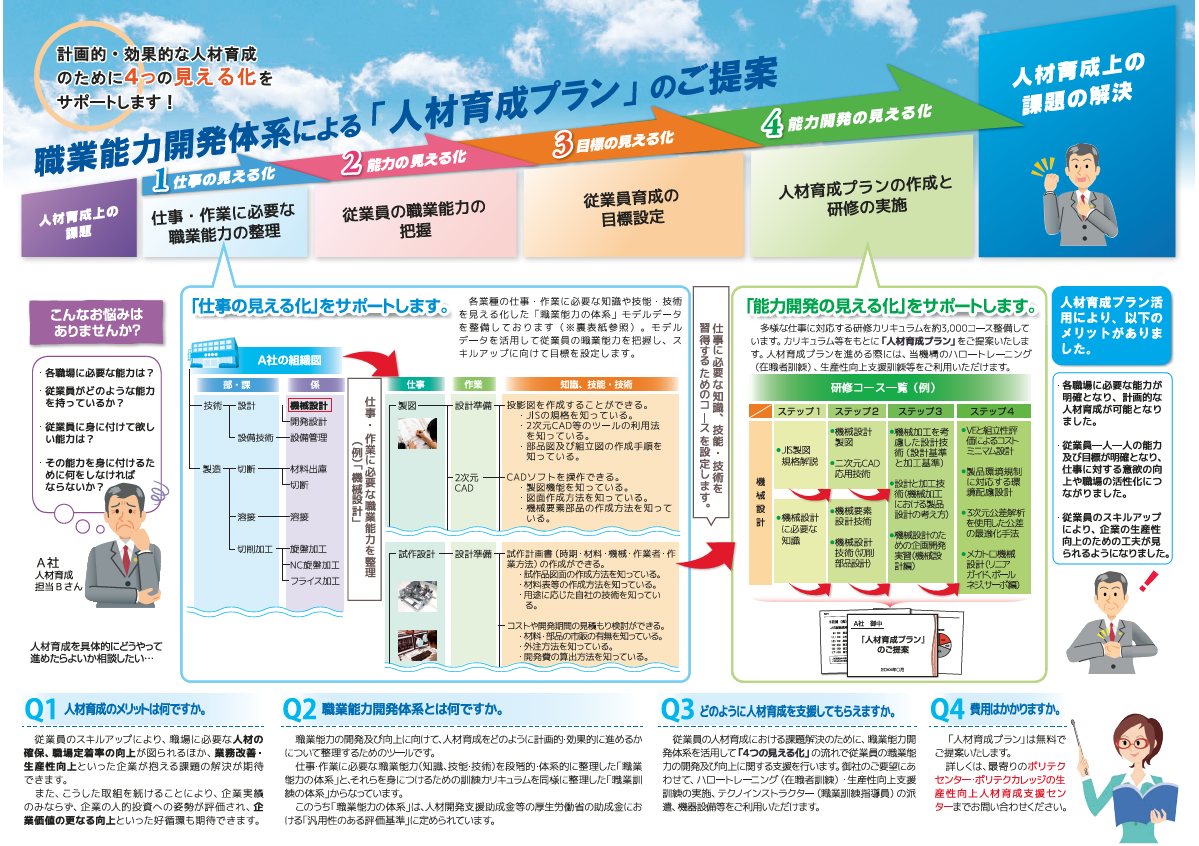 ②能力の見える化
必要な職務能力に対して、従業員ごとの職務能力の習得状況を明らかにします。
③目標の見える化
従業員の習得状況を踏まえて、職務遂行上の課題を明らかにし、必要な人材育成の目標を設定します。
④能力開発の見える化
目標を達成するための人材育成計画「人材育成プラン」を設定し、計画に基づいて研修を実施します。
高齢・障害・求職者雇用支援機構ＨＰ　「人材育成プランのご提案」に掲載
https://www.jeed.go.jp/js/jigyonushi/6.html
人材育成プラン　設定例
スライドショーで図をクリックすると拡大表示
2
職業能力開発体系の構成
職業能力開発体系は、職業能力の体系と職業訓練の体系の２系統に分かれ、企業・団体の人材育成方針に基づく「仕事と研修の全体像を掴む」ことができます。
　この職業能力開発体系は多種多様な企業を支援するツールです。
人材開発支援助成金（旧キャリア形成促進助成金）等の厚生労働省の助成金における「汎用性のある評価基準」に定められています（平成２８年度～）。
職業能力開発体系
様式１
職業能力の体系
職業訓練の体系
職務、仕事を遂行するために習得すべき職業能力から能力開発の目標を明確にし、その目標に応じた研修（教育訓練）を段階的かつ体系的に整理したものです。
職務、仕事を遂行するために必要な職業能力を明確にし、その能力を段階的かつ体系的に整理したものです。
様式２：職務と仕事を段階的・体系的に示したもの
様式３：職務と仕事と作業を段階的・体系的に示したもの
様式４：作業に必要な知識、技能・技術を示したもの
様式５：研修コースの全体像を鳥瞰できるように示したもの
様式６：能力開発目標に応じた研修コースを整理したもの
様式７：各研修コースのカリキュラムを示したもの
活用
活用
業種ごとのモデルデータ
訓練カリキュラムモデル
［９８業種 （令和４年４月現在）］
機構が有するデータベース
3
職業能力開発体系の様式
職業能力の体系
作業に必要な知識、技能・技術を示したもの
職務と仕事と作業を段階的・体系的に示したもの
職務と仕事を段階的・体系的に示したもの
職務と仕事
様式２
○○株式会社
レベル
部　門
Ｌ１
Ｌ２
Ｌ３
Ｌ４
職務
設　計
機械設計
部品設計
製品設計
・・・・
・・・・
・・・・
・・・・
・・・・
・・・・
・・・・
・・・・
・・・・
・・・・
・・・・
・・・・
職業能力の体系と職業訓練の体系の全体像を整理したもの
職業能力開発体系
様式１
○○株式会社
活用区分
職業能力開発（人材育成）の流れ
能力
体系
の
作成
標準化
職業
能力
開発
ニーズ
共同化
職業能力
開発体系
の
作成
カリキュラム
様式７
様式５
職業訓練の体系
訓練
の
実施
○○株式会社
実践化
○○株式会社
作成者又は
実施機関名
区分
Ｅ
ポリテクセンター○○
管理番号
○○○○
区分
部　門
職　務
専門基礎
専門
高度専門
高度複合・統合
目標化
訓 練 名 称
三次元ＣＡＤ技術
職能別
設　計
機械設計
機械製図
・・・・
・・・・
・・・・
作業に必要な主な知識、技能・技術
様式４
○○株式会社
部　門
Ｌ１
Ｌ２
Ｌ３
Ｌ４
三次元CAD
技術
職務と仕事と作業
様式３
訓練対象者
二次元及び三次元ＣＡＤの知識を有する者
・・・・
CAD利用技術
・・・・
○○株式会社
職　務
機械設計
レベル表示
Ｌ２
【財務・税務会計】　・・・・・・・・・
レベル
・・・・
・・・・
・・・・
・・・・
部　門
Ｌ１
Ｌ２
Ｌ３
Ｌ４
職業能力開発体系
ＣＡＤにおける・・・・・・・・・・・・・・・・・・
経　理
職務
訓 練 目 標
能力要素
部品設計
・・・・・・・・・・・・・・・・・・・・を習得する。
【原価計算】　・・・・・・・・・・・・
・・・・
・・・・
・・・・
・・・・
製品設計
・・・・
・・・・
設　計
機械設計
様式６
目標別職業訓練の体系
能力要素の細目
能力要素の細目の内容
細　目
内　容
訓練時間（h）
○○株式会社
様式4　作業に必要な主な知識、技能・技術（職務別能力要素の細目の内容）
・・・・
部品図
・・・・
・・・・
様式2　職務と仕事
（職務別職業能力の体系）
【営業管理】　・・・・・・・・・・・・
様式3　職務と仕事と作業
（職務別能力要素の細目）
区分
区分
階層（訓練対象者）
階層（訓練対象者）
専門基礎
専門基礎
専門
専門
高度専門
高度専門
高度複合・統合
高度複合・統合
６．三次元ＣＡＤ
１．二次元図形から・・・・・・・・・知っている

２．三次元モデル・・・・・・・・・・知っている

３．各部の・・・・・・・・・・・・・知っている

４．・・・・・・・・・・・・・・・・知っている

５．・・・・・・・・・・・・・・・・知っている
部門
能力開発目標
専門基礎
専門
高度専門
高度複合・統合
部品設計
【１】　三次元ＣＡＤシステム・・・・・

【２】　立体モデル・・・・・・・

【３】　立体の・・・・・・・・・・・

【１】　・・・・・・・・・・・・・・・・・

【２】　・・・・・・・・・・・・・・・・・

【３】　・・・・・・・・・・・・・・・・・

【１】　・・・・・・・・・・・・・・・・・

【２】　・・・・・・・・・・・・・・・・・
営　業
１．ＣＡＤ／ＣＡＭ
　　／CAE概論
６
・・・・
・・・・
・・・・
・・・・
・・・・
・・・・
・・・・
・・・・
・・・・
組立図
・・・・
・・・・
・・・・
【営業活動】　・・・・・・・・・・・・
機械製図
階層別
課題別
ＩＴ化推進
中堅社員
・・・・
・・・・
・・・・
・・・・
・・・・
・・・・
・・・・
・・・・
・・・・
・・・・
・・・・
設計
※ 部品設計
・・・・
・・・・
・・・・
・・・・
知　識
・・・・
・・・・
・・・・
・・・・
機械設計
3次元CAD
・・・・
【機械設計】　・・・・・・・・・・・・
・・・・
・・・・
・・・・
・・・・
設　計
・・・・
・・・・
２．リゾットモデラ
６
【実装設計】　・・・・・・・・・・・・
職業訓練の体系
・・・・
・・・・
・・・・
・・・・
・・・・
CAD利用技術
・・・・
CADによる
部品設計技術を
習得する
能力開発区分
専門基礎
専　門
高度専門
高度複合・統合
１．面上への投影・・・・・・できる

２．三次元の・・・・・・・・・・できる

３．・・・・・・・・・・・・・・・・できる

４．・・・・・・・・・・・・・・・・できる

５．・・・・・・・・・・・・・・・・できる
従業員層、管理者層、経営者層の・・・・・・・・・・・・・
・・・・
・・・・
・・・・
３次元CAD技術
職業能力開発体系
・・・・・・・・・・・・・・・・・・・・・・・・・・・・
能力開発の目標が職業能力体系の・・・・・・・で示す。
職 能 別
３．・・・・・・
技能・技術
６
・・・・
・・・・
・・・・
・・・・
・・・・・・・・・・・・・・・・・・・・・・・・・・・・
（従業員層）・・・・・・・・・・・・・・・・・・・・・・
研修コースの全体像を鳥瞰できるように示したもの
・・・・
・・・・
各研修コースのカリキュラムを示したもの
能力開発目標に応じた研修コースを整理したもの
（管理者層）・・・・・・・・・・・・・・・・・・・・・・
（経営者層）・・・・・・・・・・・・・・・・・・・・・・
階 層 別
企業戦略、経済・産業の動向等に・・・・・・・・・・・・・
　・・・・・・・・・・・・・・・・・・・・で示す。
課 題 別
様式1
職業能力開発体系
様式６　目標別職業訓練の体系
様式５　職業訓練の体系
様式７　カリキュラム
4
①仕事の見える化
仕事や作業に必要な職務能力（知識、技能・技術）を明らかにします。業界ごとに標準的な職務能力を整理した「職業能力の体系モデルデータ」を活用し、企業の組織構成や業務に合わせてカスタマイズします。
【職業能力の体系モデルデータの入手先】
職業能力開発総合大学校　基盤整備センターＨＰ　「職業能力の体系」
http://www.tetras.uitec.jeed.go.jp/statistics/system_list/index
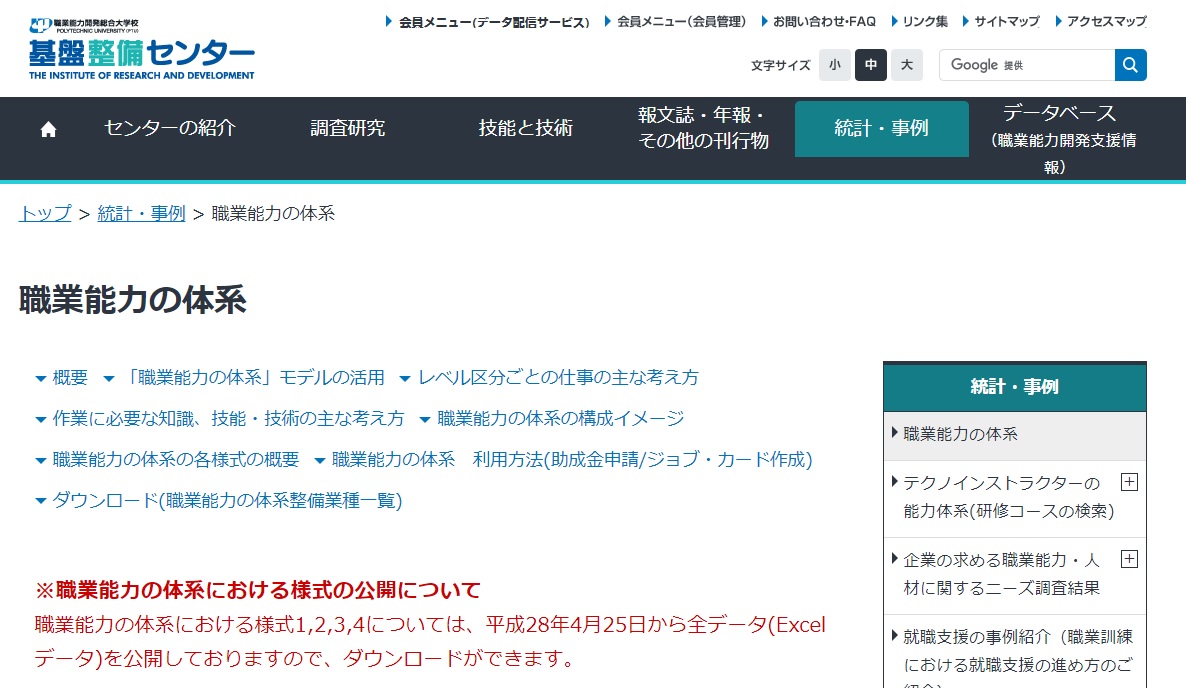 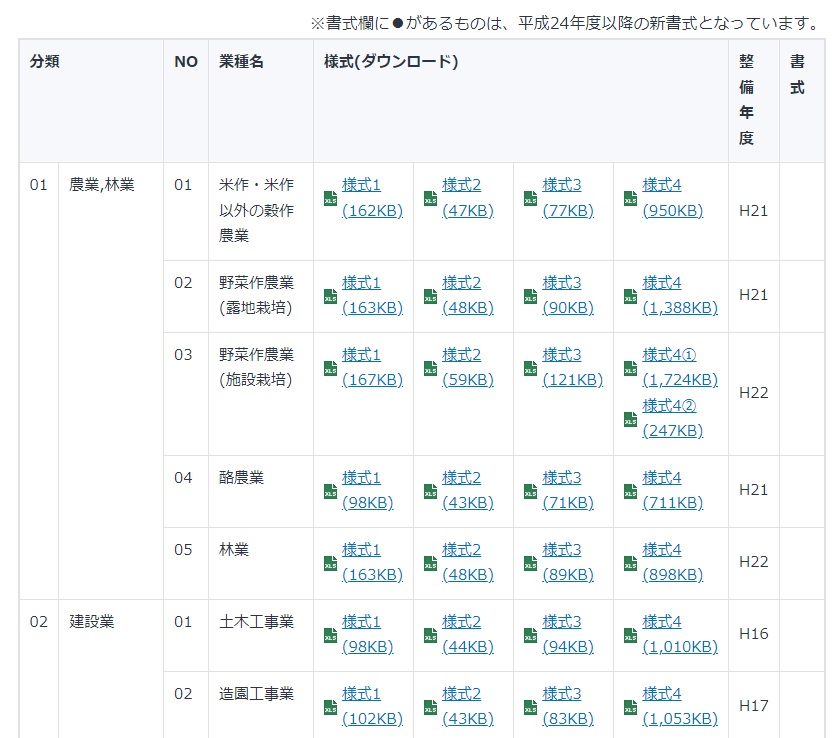 5
医療用機械器具製造業の職業能力の体系モデルデータも整備しています。
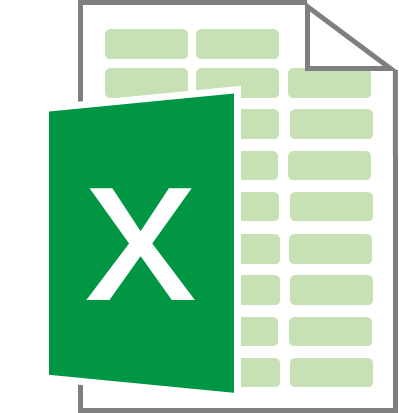 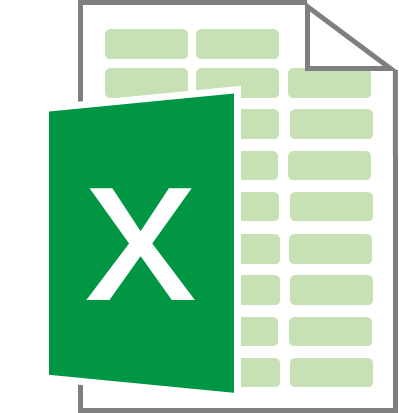 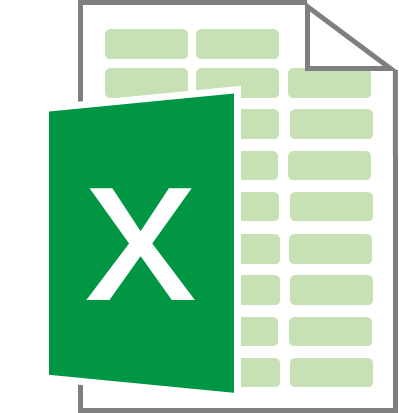 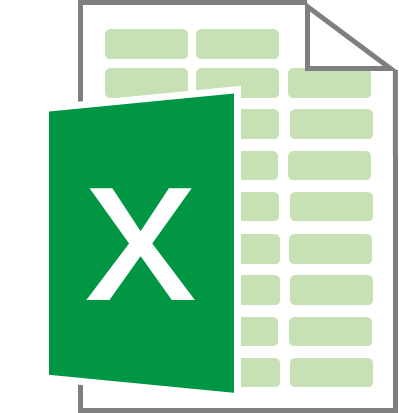 様式２　職務と仕事（職務別職業能力の体系）　
　⇒職務ごとに内在する「仕事」について、各レベルに分けて整理したもの
＜一部抜粋＞
易しい
難しい
業務難易度
【従業員】
【管理職】
6
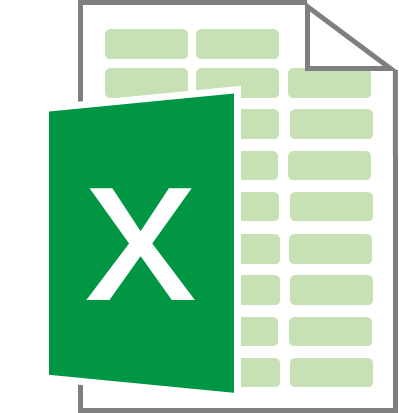 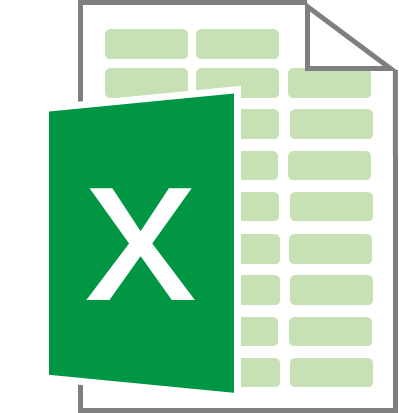 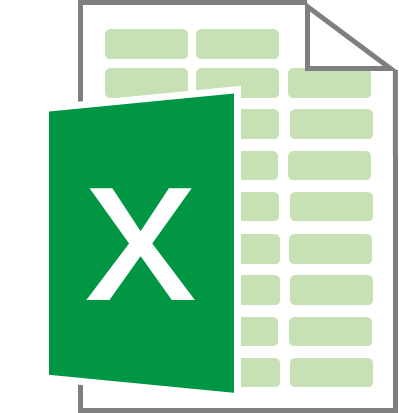 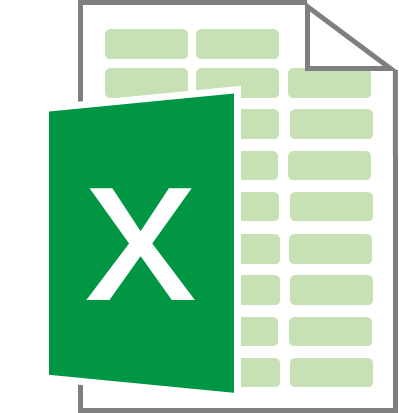 様式３　職務と仕事と作業（職務別能力要素の細目）　
　⇒様式２で示された「仕事」に加えて、「仕事」で発生する「作業」について整理したもの
＜一部抜粋＞
7
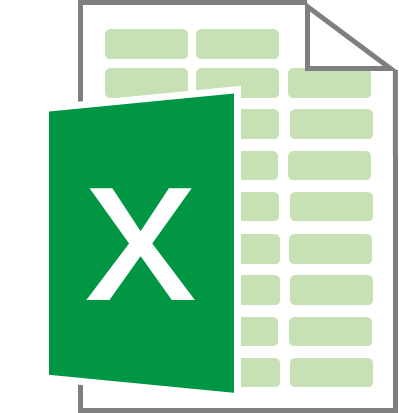 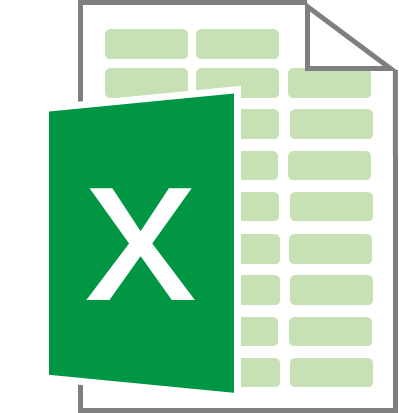 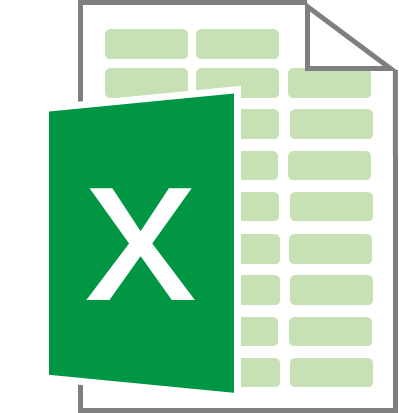 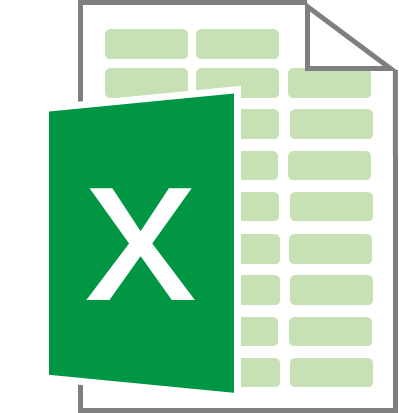 様式４　作業に必要な主な知識、技能・技術（職務別能力要素の細目の内容）
　⇒それぞれのレベルにおいて、作業を行う上で求められる知識、技能・技術を整理したもの
＜一部抜粋＞
・レベル１（係員等）
・レベル2（主任、係長等）
「作業」の一連の動作について、作業を行うための具体的な動作を「技能・技術（～できる）」とし、その動作のポイント(判断の仕方とその工夫)を「知識（～知っている）」としています。
作業に必要な「技能・技術（～できる）」を重要度や優先度から３つ程度抽出し、１つの「～できる」に必要と思われる「知識（～知っている）」を３つ程度抽出しています。
8
②能力の見える化
仕事の見える化で明らかになった職務能力に対し、従業員のレベルごと（様式４）にどの程度習得できているかを把握します。企業に合わせてカスタマイズした職業能力の体系を活用することでスキルチェックシートが作成できます。また、結果を集計することによって各従業員や各部署の「強み」や「弱み」が明確化できます。
・レベル３（管理責任者、課長等）
＋
様式２
任意の確認欄を追加することでスキルチェックシートができます。
様式３
様式４
9
医療用機械器具製造業のモデルデータをベースに作成したスキルチェックシートの例です。
自己確認シート
スキルチェックの例：自己確認シート
氏名
10
11
12
13
14
15
16
17
18
19
20
21
22
23
24
25
③目標の見える化
自身や上司等のスキルチェックに基づいて人材育成上の課題を整理し、今後必要と考えられる能力開発の目標を設定します。そして、目標を達成するためのプロセスを明確化し研修を計画します。
Ｃ
Ａ
Ｂ
目標設定ポイント
Ａ部分
部門や職務に着眼して研修コース一覧を確認します
「×」の多い作業について研修目標を設定します
Ｂ部分
対象となる人材を絞って研修目標を設定します
Ｃ部分
26
③目標の見える化　⇒　④能力開発の見える化
スキルチェックの結果、作業に必要な主な知識及び技能・技術の「×」になっている要素が確認者の弱みを表す項目になります。

目標の決定のために・・・
例えば
企業の「従業員に求める能力（技能・技術）」や「実施分野（職務）」を判断基準にする
従業員のこれまでの実務経験や実績などを鑑みて将来の方向性（専門性・技能技術など）の道筋を検討する

　👉　優先的に弱み「×」から強み「〇」にすべき「職務」、「仕事」や「作業」を決定。

その能力を養うため（方向に向かうため）には、職業訓練の体系（様式５）の職務ごとに示されている訓練コースを受講することによって補うことができます。

具体的にはコース内容を確認し、弱み「×」になっている部分を講義内容として実施しているコースを受講することになります。
27
④能力開発の見える化
医療用機械器具製造業の職業訓練の体系モデルデータ（様式５）も整備していますので研修を計画する際の訓練コース選定に活用することができます。　
　なお、分類番号（A202-０23-A　など）が記載されている訓練コース（能力開発セミナー）の内容は、基盤整備センターのホームページより確認することができます。
様式５　職業訓練の体系
　⇒職務ごとに研修コースの全体像を鳥瞰できるように示したもの
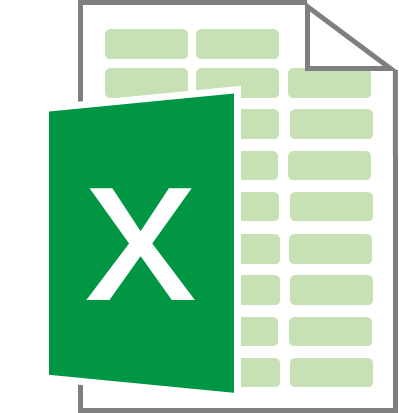 ＜一部抜粋＞
分類番号
部門・職務ごとに整備しています。
基礎
基本
高度化
複合化
習得レベル
28
コース内容確認方法
様式５に記載されている能力開発セミナーのコース内容は下記URLのサイトからコース名で検索できます。
職業能力開発総合大学校　基盤整備センターＨＰ　「モデル検索」
https://www.tetras.uitec.jeed.go.jp/database/zaishokusha/model_search/
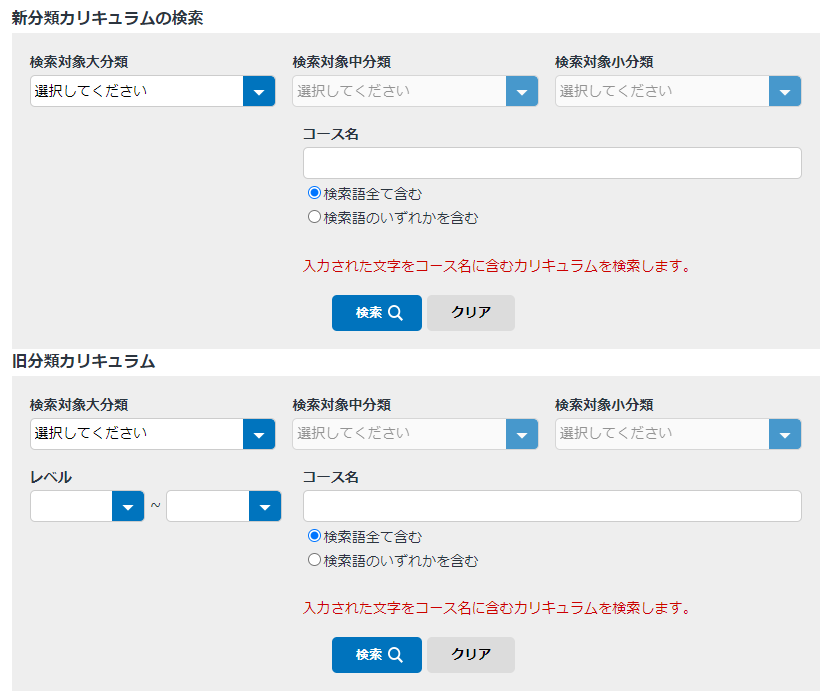 A202-001-A
３次元ツールを活用した機械設計実習
上記のように番号の末尾がアルファベットのコースの場合は、新分類カリキュラムの検索からコース名「３次元ツールを活用した機械設計実習」と検索
M106-102-2
機械製図2（寸法・公差編）
上記のように番号の末尾が数字のコースの場合は、旧分類カリキュラムの検索からコース名「機械製図2（寸法・公差編）」と検索
29
カリキュラムシートの例
カリキュラムシート　「機械製図2（寸法・公差編）」
カリキュラムシート　「３次元ツールを活用した機械設計実習」
30
弱み「×」になっている能力を養うコース内容かを確認
31
以下は医療用機械器具製造業において想定される人材育成の課題から目標や人材育成の流れを整理したものです。
32
医療用機械器具製造業において想定される課題と人材育成
人材育成のステップ例
薬事担当者に推奨
機械加工技術者に推奨
品質管理技術者に推奨
品質データの蓄積、分析、評価に向けた知識、技能・技術向上
設計技術者に推奨
機械設計者に対する製品設計の知識、技能・技術向上
医療機器のリスクマネジメントの習得
機械加工従事者に対する機械加工の知識、技能・技術向上
医療機器に関する省令や法の基礎知識の習得
医療機器の製造販売申請書作成の知識の習得
センサ技術の習得
医療機器の製品化に関するプロセスの基本の習得
IoT(IoMT)機器を活用したデータ収集等の活用技術の習得
知財戦略の知識の習得
医療機器製造のための技術力強化
医療機器参入に向けた取組
医療機器参入の準備
新規参入企業
医療機器製造のための技術力強化
参入済の企業
33
＜参照ページ＞
※　Internet of Medical Things　の略で医療機器とヘルスケアのＩＴシステムをネットワークを通じてつなぐ技術や概念
34
新規参入時における医療機器分野特有の課題
１．省令や法の知識を習得した人材の育成
　① 医療機器に関する省令や法の基礎知識の習得
２．製品化に向けたプロセスの知識を習得した人材の育成
　① 医療機器の製品化に関するプロセスの基本の習得
　② 医療機器のリスクマネジメントの習得
３．製造販売申請（届出・認証・承認）の知識を習得した人材の育成
　① 医療機器の製造販売申請書作成の知識の習得
課題
目標
１．医療機器に関する省令や法に関する知識不足
２．医療機器の製品化に向けたプロセスに関する知識不足
３．医療機器の製造販売申請（届出・認証・承認）に関する知識不足
目標達成に向けた人材育成の流れ
実務の知識の習得
基礎知識の習得
品質管理に関する省令の理解
新規参入のための規制概要
薬機法の概要
医療機器に関する省令や法の基礎知識の習得
安全管理に関する省令の理解
開発の実務に関する知識
開発の流れや組織編成、安全管理業務の基礎知識
医療機器の製品化に関するプロセスの基本の習得
安全管理業務に関する知識
リスクマネジメントの実務に関する知識
医療機器のリスクマネジメントの概要
医療機器のリスクマネジメントの習得
認証申請の実務に関する知識
医療機器の製造販売申請書作成の知識の習得
医療機器の製造販売申請の概要
承認申請の実務に関する知識
４０ページ
４１ページ
詳細図は　４０、４１ページを参照
医療機器参入に向けた取組の推進
スライドショーで図をクリックすると拡大表示
35
企業ヒアリングや技術動向をもとに設定した技術的課題１
課題
目標
品質管理業務の生産性向上及び従事する者の技能高度化
　① 品質データの蓄積、分析、評価　の知識、技能・技術の向上
品質の維持向上に関する知識・技能不足
目標達成に向けた人材育成の流れ
基礎知識や基本作業等の習得
実践技術の習得
応用技術の習得
品質管理応用
品質管理基本
品質管理実践
リスクマネジメント応用
４２ページ
詳細図や職業訓練の設定例は　４２ページを参照
スライドショーで図をクリックすると拡大表示
品質管理業務の効率化
36
企業ヒアリングや技術動向をもとに設定した技術的課題2
課題
目標
機械設計業務の生産性向上及び従事する者の技能高度化
　① 機械設計者に対する製品設計の知識、技能・技術の向上
機械設計製図に関する知識・技能不足
目標達成に向けた人材育成の流れ
基礎知識や基本作業等の習得
実践技術の習得
応用技術の習得
機械設計基本
設計におけるリスクマネジメント
機械製図基本
機械設計実践
CAD技術
CADデータ活用
４３ページ
詳細図や職業訓練の設定例は　４３ページを参照
スライドショーで図をクリックすると拡大表示
機械設計業務の効率化、技能高度化
37
企業ヒアリングや技術動向をもとに設定した技術的課題3
課題
目標
機械加工業務の生産性向上及び従事する者の技能高度化
　① 機械加工従事者に対する機械加工の知識、技能・技術の向上
機械加工に関する知識・技能不足
目標達成に向けた人材育成の流れ
基礎知識や基本作業等の習得
実践技術の習得
応用技術の習得
各種加工機における機械加工実践
各種加工機における機械加工応用
加工機基本作業
工具選定
一般加工材料
難削材加工
切削理論
４４ページ
詳細図や職業訓練の設定例は　４４ページを参照
スライドショーで図をクリックすると拡大表示
機械加工業務の効率化、技能高度化
38
企業ヒアリングや技術動向をもとに設定した技術的課題４
システムやソフトウェアの設計・開発業務の生産性向上及び新たな品質及び製品の創造
　① センサ技術の習得
　② IoT(IoMT)機器を活用したデータ収集等の活用技術の習得
課題
目標
IoT（IoMT※）に関する技術不足
※　Internet of Medical Things　の略で医療機器とヘルスケアのＩＴシステムをネットワークを通じてつなぐ技術や概念
目標達成に向けた人材育成の流れ
基礎知識や基本作業等の習得
実践技術の習得
応用技術の習得
ＩｏＴ(ＩｏＭＴ)センサシステムの構築
各種データ収集方法
センサ技術の習得
センサ特性
ＩｏＴ（ＩｏＭＴ）機器アプリケーション開発
セキュリティ技術
IoT(IoMT)機器を活用したデータ収集等の活用技術の習得
マイコンとネットワーク基本
データベース技術
クラウド技術
４６ページ
４５ページ
詳細図や職業訓練の設定例は　４５、４６ページを参照
スライドショーで図をクリックすると拡大表示
システムやソフトウェアの設計・開発業務の効率化、製品の高付加価値化
39
人材育成プラン設定例
以下は人材育成の詳細や研修（職業訓練）の設定例を整理したものです。
医療機器に関する省令や法の基礎知識の習得
人材育成の流れ（詳細図）
薬機法の概要
医療機器規制に関する基本
QMS省令の実践
【品質管理の考え方、薬機法上の位置づけ、最新の動向、QMS規制、適合性調査、QMS体制省令、QMS省令の要求事項、滅菌医療機器とQMS】
【医療機器の業態、品質管理と安全管理、医療機器製造販売申請、QMS省令、GVP省令の概要、その他規制】
【規制の基本的事項（一般的名称、クラス分類）、製品規制、自社一貫と委託モデルの対比】
GVP省令の実践
【GVPの考え方、安全管理情報の取扱、自己点検技法、GVP教育カリキュラム、実施計画の立案と実施、効果・評価と報告】
医療機器の製品化に関するプロセスの基本の習得
人材育成の流れ（詳細図）
医療機器開発の基本
医療機器開発の実務
医療機器開発の概要
【許認可制度の概要、開発から上市までの医療機器開発の流れ】
【組織編成のポイント、安全管理業務（GVP）の概要、薬機法下の施行規則、安全管理者の役割、責任者の業務】
【フィジビリティと設計プロセス、申請ケーススタディ、開発事例、ニーズの見極めと実現化までのステップ、安全通則JIS T0601-1の位置づけと概要、ユーザビリティエンジニアリングプロセス、ソフトウェア設計開発プロセス構築方法、製品ライフサイクルにおけるサイバーセキュリティ、医療機器開発プロセスにおける保険適用と製品価格、医療機器の不具合報告・回収判断事例（市販後の活動関連規制不具合・回収の判断基準）、医療機器安全管理の事例】
40
医療機器のリスクマネジメントの習得
人材育成の流れ（詳細図）
医療機器リスクマネジメントの概要
医療機器リスクマネジメントの実務
医療機器リスクマネジメントの基本
【QMSにおける統計手法とサンプルサイズ（統計学および統計学的手法実例）、医療機器設計開発・製造におけるリスクマネジメント演習】
【リスクマネジメント規格、商品化プロセスでのリスク、FMEAの活用】
【リスクとは、R-MAP法、設計とリスク管理、分析手法、工程設計とリスクマネジメント】
医療機器の製造販売申請書作成の知識の習得
人材育成の流れ（詳細図）
医療機器製造販売申請の基本
医療機器製造販売申請の概要
医療機器製造販売申請の実務
【申請における記述方法と事例（製造方法、性能や安全に関する規格、形状や原理、保管方法、PMDA対応、基本要件適合性チェックリスト第６条、医療機器の開発と規制、臨床試験）】
【認証および承認申請の概要（申請から認証の期間と流れ、作成上の留意点）、承認基準等で定められた性能に関する要求事項に関する知識（基本要件第６条の性能項目）、認証申請のポイント（医療機器特有の記載、変更時手続き、適合性調査申請時の注意点】
【承認・認証・届出、その他規制】
41
品質データの蓄積、分析、評価に向けた知識、技能・技術向上
人材育成の流れ（詳細図）
品質管理応用
品質管理基本
品質管理実践
【品質向上のためのリスク評価、リスク分析、改善活動、工程FMEA/FTA（工程分析）の実施手順、課題発生から対策への展開、製品品質向上】
【品質改善、工程管理との関連要因、統計的手法の生産現場への適応、品質保障体制】
【品質管理データ収集・分類、各品質管理手法、生産分析、改善方法】
職業訓練の設定例
基礎知識や基本作業等の習得
応用技術の習得
実践技術の習得
X303-014-A　※２
工程ＦＭＥＡ／ＦＴＡを活用した製造品質向上
X303-005-A　※２
生産現場に活かす品質管理技法
生産性向上支援訓練010　※１
品質管理基本
X303-006-A　※２
製造業に活かす品質管理技法
品質向上のためのリスクマネジメント技術　※３
※２　カリキュラムは基盤整備センターＨＰ　「モデル検索」よりご確認ください
※１　カリキュラムは（独）高齢・障害・求職者雇用支援機構ＨＰ　「生産性向上支援訓練」よりご確認ください
https://www.tetras.uitec.jeed.go.jp/database/zaishokusha/model_search/
https://www.jeed.go.jp/js/jigyonushi/d-2.html
※３　カリキュラムは４７ページをご確認ください
42
機械設計者に対する製品設計の知識、技能・技術向上
人材育成の流れ（詳細図）
機械設計応用
機械設計基本
機械製図基本
【設計最適化、組立検証等】
【機械要素・力学等】
【第三角法、寸法、公差、表面性状、加工法、材料等】
設計におけるリスクマネジメント
機械設計実践
【治具設計、製品設計等】
【 FMEA/FTA、リスクマネジメント等】
ＣＡＤ技術
【2次元CAD、3次元CAD、データ活用等】
職業訓練の設定例
実践技術の習得
応用技術の習得
基礎知識や基本作業等の習得
機械設計製図実践
機械設計のための３次元ＣＡＤ実践
機械設計応用
機械製図に関する基礎知識
A202-023-A　※１
実践機械製図
A202-035-A　 ※１
機械設計製図における最適化技術
A202-037-A　※１
設計に活かす３次元ＣＡＤソリッドモデリング技術
A202-022-A　※１
２次元ＣＡＤによる機械製図技術
A205-031-A　 ※１
３次元ツールを活用した組立性検証技術
A202-038-A　※１
設計に活かす３次元ＣＡＤアセンブリ技術
A203-001-A　※１
治具設計の勘どころ
設計におけるリスクマネジメント
３次元ＣＡＤを活用した機械設計
A205-002-A　※１
設計・開発段階におけるＦＭＥＡ／ＦＴＡの活用法
A202-001-A　※１
３次元ツールを活用した機械設計実習
A201-006-A　※１
製品設計におけるリスクマネジメント
A201-010-A　※１
意匠設計のためのリバースエンジニアリングと曲面評価
X399-002-A　※１
製造業におけるリスクマネジメントシステム構築技術
2D・3Dモデルデータ活用技術　※２
※１　カリキュラムは基盤整備センターＨＰ　「モデル検索」よりご確認ください
※２　カリキュラムは４７ページをご確認ください
https://www.tetras.uitec.jeed.go.jp/database/zaishokusha/model_search/
43
機械加工従事者に対する機械加工の知識、技能・技術向上
人材育成の流れ（詳細図）
機械加工実践
機械加工応用
機械加工基本
【NC旋盤加工、マシニングセンタ加工等】
【複合加工（ターニングセンタ）、５軸加工（マシニングセンタ）、CAM等】
【旋盤加工、フライス盤加工等】
難削材加工
切削理論
一般加工材料
【ステンレス、チタン合金等】
【切削速度、送り量、切込み量等】
【鉄鋼、アルミ等】
切削工具選定
【被削材、工具材種、工具形状等】
職業訓練の設定例
実践技術の習得
基礎知識や基本作業等の習得
応用技術の習得
機械加工応用
機械加工（NC）
機械加工（汎用）
各種加工機作業基本
B102-009-A　※１
ＮＣ旋盤加工技術
B102-008-A　※１
ＮＣ旋盤プログラミング技術
B101-009-A　※１
旋盤加工技術
B101-008-A　※１
旋盤加工応用技術
材料基礎知識
B101-015-A　※１
フライス盤加工応用技術
B102-011-A　※１
マシニングセンタプログラミング技術
B101-014-B　※１
フライス盤加工技術
B102-012-A　※１
マシニングセンタ加工技術
B102-014-A　※１
ＣＡＭ技術
B102-016-A　※１
５軸制御マシニングセンタ加工技術
旋削、切削、フライス加工の理論と実際
B101-018-A　※１
切削工具と被削材の見方・選び方
難削材加工の理論と実際（チタン合金編）　※２
B101-001-A　※１
旋削加工の理論と実際
B101-003-A　※１
切削加工の理論と実際
B101-002-A　※１
フライス加工の理論と実際
※１　カリキュラムは基盤整備センターＨＰ　「モデル検索」よりご確認ください
※２　カリキュラムは４８ページをご確認ください
https://www.tetras.uitec.jeed.go.jp/database/zaishokusha/model_search/
44
センサ技術の習得
人材育成の流れ（詳細図）
各種医療機器のデータ収集方法の概要
センサ特性
ＩｏＴ(ＩｏＭＴ)センサシステム構築技術
【表示データの手入力、画像、音声、その他】
【センサ概要、各種センサ】
【生体情報取得センサ、IoTモジュール活用】
職業訓練の設定例
応用技術の習得
実践技術の習得
基礎知識や基本作業等の習得
各種医療機器のデータ収集方法の概要（表示データの手入力、画像、音声、その他）
ＩｏＴ(ＩｏＭＴ)センサシステム構築技術　※２
E203-003-2　※１
センサ特性
※２　カリキュラムは４８ページをご確認ください
※１　カリキュラムは基盤整備センターＨＰ　「モデル検索」よりご確認ください
https://www.tetras.uitec.jeed.go.jp/database/zaishokusha/model_search/
45
IoT(IoMT)機器を活用したデータ収集等の活用技術の習得
人材育成の流れ（詳細図）
マイコンとネットワーク基本
IoT（IoMT）アプリケーション開発技術
セキュリティ技術・データベース技術
【マイコン制御の基礎、ソフトウェア教材開発事例、ネットワーク通信制御、シリアル通信、TCP/IP】
【Wi-Fi、Bluetooth、データ分析・活用技術】
【符号化・暗号化、計測・制御】
クラウド技術
【サービスの活用】
職業訓練の設定例
応用技術の習得
実践技術の習得
基礎知識や基本作業等の習得
セキュリティ技術・データベース技術
マイコンとネットワーク基本
モバイル機器を活用したＩｏＴ(ＩｏＭＴ)アプリケーション開発技術　※３
職業大5320　※２
ＰＩＣマイコンによるソフトウェア教材開発事例
I706-102-4　※1
ネットワークのセキュリティ構築技術
クラウド技術
A404-001-A　※1
技術者のための符号化・暗号化技術
E303-001-2　※1
マイコン制御の基礎
A703-013-A　※1
クラウドコンピューティングサービスの活用技術
A403-012-A　※1
組込みデータベースシステム開発技術
A703-020-A　※1
タブレット端末向けクラウド対応アプリケーション開発技術
I703-003-2　※1
ＴＣＰ／ＩＰとＬＡＮ接続
A402-041-A　※1
電気・機械技術者のための計測・制御実践技術
※２　カリキュラムは職業能力開発総合大学校ＨＰ　「企業のＯＪＴリーダー、認定職業訓練校の指導者等の方の受講申込について」よりご確認ください
※１　カリキュラムは基盤整備センターＨＰ　「モデル検索」よりご確認ください
https://www.tetras.uitec.jeed.go.jp/database/zaishokusha/model_search/
https://www.uitec.jeed.go.jp/training/co_instructor.html
※３　カリキュラムは４９ページをご確認ください
46
職業訓練コースのカリキュラム例
品質向上のためのリスクマネジメント技術
２Ｄ・３Ｄモデルデータ活用技術
【主な訓練内容】

１．リスクマネジメントの概要
　（１）リスクの定義
　（２）管理対象となる品質リスクの特定
　（３）ＦＭＥＡとＦＴＡ

２．リスクマネジメント活動
　（１）ＰＤＣＡサイクルと継続的改善
　（２）マネジメントシステムの構築方法とリスク低減の具体例
　（３）リスク低減のポイント
　（４）品質の分野における工程ＦＭＥＡ

３．マネジメントシステムにおけるリスク分析
　（１）統合マネジメントシステムの構築方法
　（２）環境、医療、機械分野
　（３）リスクマネジメントシステム
　　　　例）医療機器製造分野のリスク分析

４．ケーススタディ
　（１）リスクアセスメントの方法（ＦＴＡ）
　（２）リスクを低減するための改善提案作成
　（３）リスク管理手順書の作成（ＦＭＥＡ）
【主な訓練内容】

１．３Ｄモデルデータ概要
　（１）３Ｄデータの形式について			
　　　イ．画像データ形式（ＤＩＣＯＭ）			
　　　ロ．中間ファイル形式（ＤＸＦ、ＩＪＥＳ、ＳＴＥＰ、ＳＴＬ）
　　　ハ．３次元ＣＡＤ形式（ＣＡＴＰａｒｔ、ｓｌｄｐｒｔ）

２．データの活用
　（１）異なる形式のデータを変換した際の実態と問題点
　　　イ．画像データ形式を３次元ＣＡＤ形式へ
　　　ロ．中間ファイル形式を３次元ＣＡＤ形式へ
　　　ハ．３次元ＣＡＤ形式を中間ファイル形式へ
　（２）３次元ＣＡＤにおけるデータ編集
　　　イ．サーフェスを活用したデータ編集
　　　ロ．リバースエンジニアリング
　（３）モデル作成後の活用を考慮したデータ構造
　　　イ．３Ｄプリンタでの造形

３．データ活用課題
　（１）実習課題
　（２）課題の発表と講評
47
ＩｏＴ(ＩｏＭＴ)センサシステム構築技術
難削材加工の理論と実際(チタン合金編)
【主な訓練内容】

１．医療機器に用いられる材料について
　（１）医療機器用素材の条件
　（２）医療機器分野で使用される難削材部品
　　　イ．ステンレス
　　　ロ．チタン合金
　　　ハ．コバルトクロム合金
　（３）医療用機器部品の製造工程

２．難削材の特性および適した切削工具について
　（１）切削加工の３条件
　（２）難削材のトラブル現象
　（３）難削材の材料特性（なぜ削りにくいのか）
　（４）工具材種の選び方、コーティングの付加価値
　（５）切削工具の刃形形状の選び方

３．難削材の切削加工実習
　（１）難削材の加工実習
　　　イ．切削力の測定および評価
　　　ロ．加工面の観察・表面粗さの測定および評価
　　　ハ．切りくずの観察および評価
　　　ニ．工具刃先の観察および評価
　（２）被削材の確認と最適化に向けての検討

４．難削材加工の検証およびトラブル対策実習
　（１）工具材種の検証とトラブル対策
　（２）切削工具の切れ刃形状の検証とトラブル対策
　（３）切削条件の検証とトラブル対策
　（４）切削油剤の検証とトラブル対策
【主な訓練内容】

１．ＩｏＭＴの概要
　（１）ＩｏＭＴについて
　　　イ．ＩｏＭＴとは
　　　ロ．医療機器のサイバーセキュリティ導入に関する手引書
　　　ハ．医療情報のセキュリティ対策（３省２ガイドライン）

２．ＩｏＴモジュール仕様・概要
　（１）ＩｏＴモジュールの特徴
　　　イ．センサ	ロ．通信仕様	ハ．組込みシステム
　（２）活用事例
　（３）ＩｏＴ通信モジュールの動作確認

３．センサの動作原理と特性
　（１）センサの動作原理と特性
　　　イ．温度センサについて　ロ．磁気センサについて
　　　ハ．光センサについて　　ニ．生体情報に関するセンサについて
　　　ホ．その他のセンサの動作原理と特性
　（２）用途別活用方法

４．インターフェース回路
　（１）センサ信号のディジタル化
　　　イ．Ａ／Ｄ変換回路の種類と特徴　ロ．センサモジュールの利用
　（２）マイコンの仕様と統合開発環境

５．総合実習
　（１）センサシステム構築実習
　　　イ．組込みプログラム	　ロ．ＩｏＴ通信システム
　　　ハ．センサのデータロギング　ニ．視覚化とデータ分析
48
モバイル機器を活用したＩｏＴ(ＩｏＭＴ)アプリケーション開発技術
【主な訓練内容】

１．機器が取り扱うデータ
　（１）機器の取り扱うデータについて
　（２）通信方式

２．モバイル機器の概要
　（１）Ｍ２Ｍとワイヤレスセンサネットワーク
　（２）移動通信システムの規格概説
　（３）マイクロコントローラ概説
　（４）モバイル機器を使ったビジネスおよびデータ収集

３．マイクロコントローラとモバイル機器との連携
　（１）マイクロコントローラ開発環境構築
　（２）モバイル通信技術
　　　イ．Ｗｉ－Ｆｉ	　ロ．ＢｌｕｅＴｏｏｔｈ
　　　ハ．その他
　（３）マイクロコントローラとモバイル機器の連携
　（４）モバイル機器に表示させるＩｏＴアプリケーションの概要
　（５）シリアル通信の技術

４．データ分析・活用技術
　（１）データの種類
　（２）マイコンへのデータ取得

５．情報セキュリティ
　（１）情報セキュリティ対策について
　（２）ＩｏＭＴに関するガイドラインに準拠したセキュリティ
　　　イ．医療機器のサイバーセキュリティ導入に関する手引書
　　　ロ．医療機器のセキュリティ対策（３省２ガイドライン）

６．総合実習
　（１）マイクロコントローラと外部機器の連携技術
　（２）マイクロコントローラとモバイル通信の連携技術
　　　イ．センサデータの蓄積・評価
49
全国の能力開発セミナー情報の検索
全国の高齢・障害・求職者雇用支援機構の施設で開催されている能力開発セミナーはこちらのサイトで検索できます。
https://www.tetras.uitec.jeed.go.jp/noukai/wp5/wp5_1.php
キーワードや開催地、訓練分野で検索ができます
開催日、受講料、開催施設などが表示されます
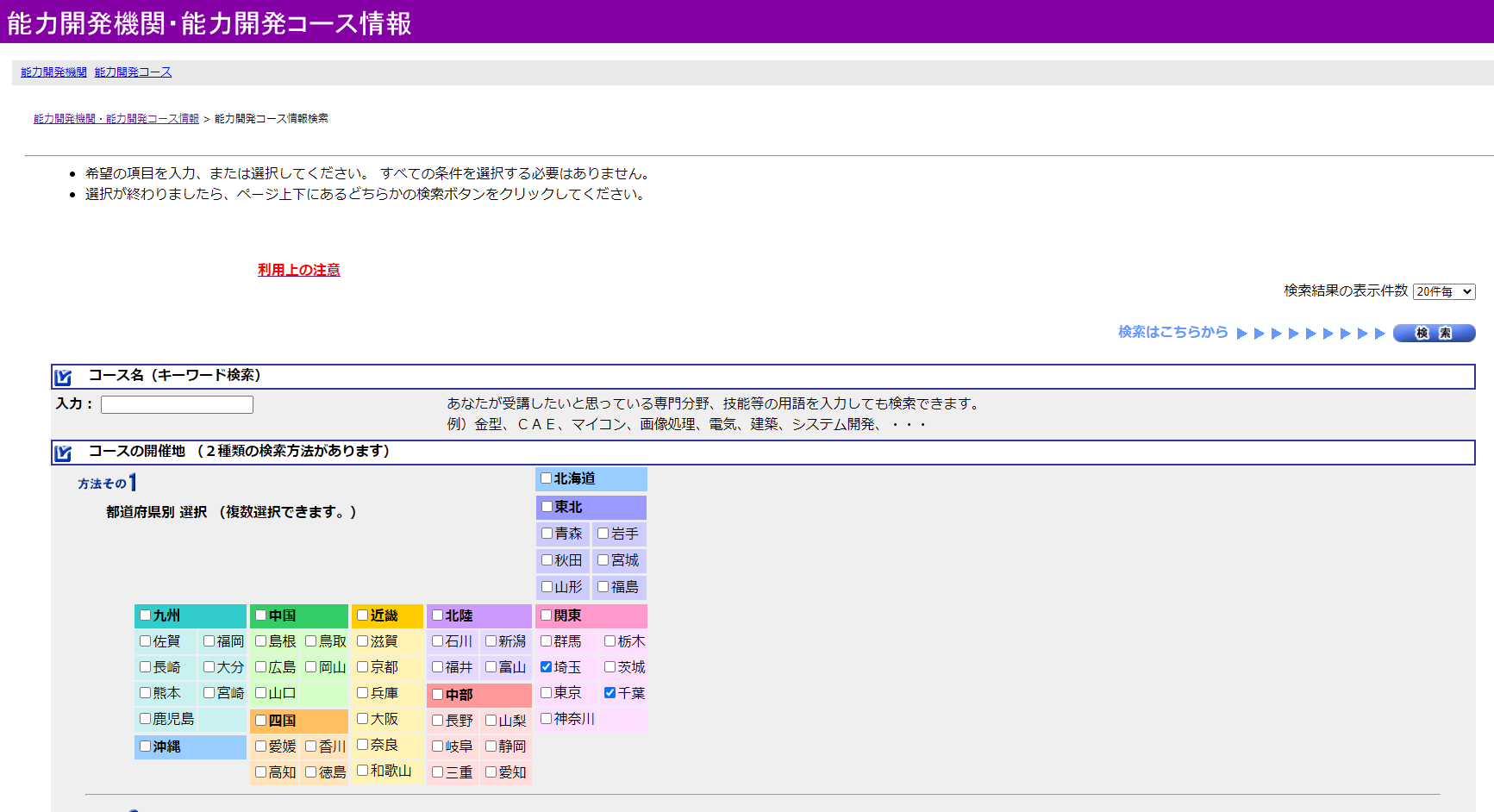 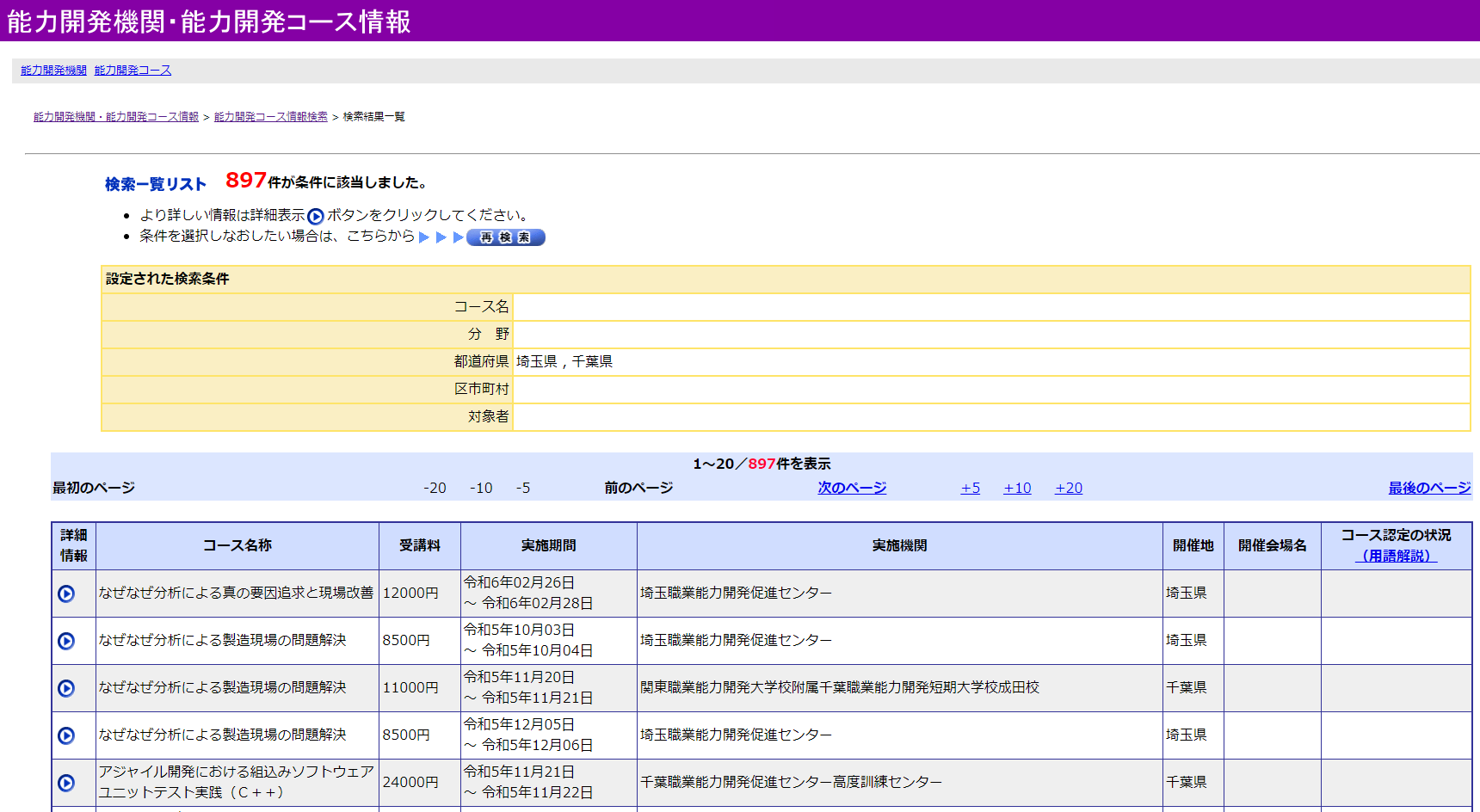 50
お問い合わせはこちらから↓↓↓
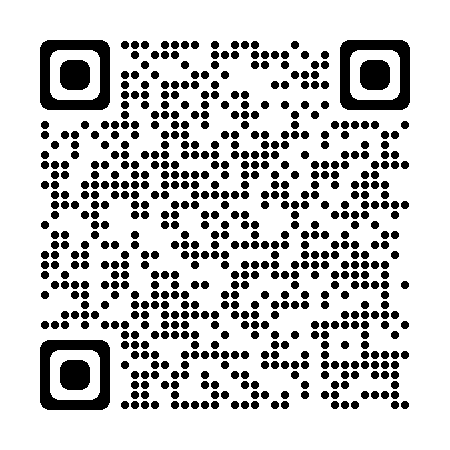 https://www.tetras.uitec.jeed.go.jp/faq/inquiry/
51